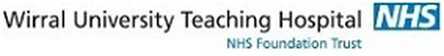 #PROUD TO CARE FOR YOU
Macmillan Cancer Information and Support Centre – Arrowe Park Hospital
A free confidential drop in service for anyone affected by cancer 

If you are looking to reduce the risk of developing cancer,  have a diagnosis of cancer,  are living with the consequences following treatment
Or you are a carer, relative, friend or  health care professional

We can help with 
Emotional support 
Literature on all aspects of living with cancer
The opportunity to discuss treatments, side effects  and other cancer related issues
Information and support face to face , by phone and by email
Links to clinical teams 
Links and referral to  national , local and voluntary services
Signposting to self-help and support groups
Cancer awareness and education
Questions About cancer ?

Come and talk to us 
Monday to Friday  10am – 4 pm
Based in the Main Outpatients entrance at Arrowe Park
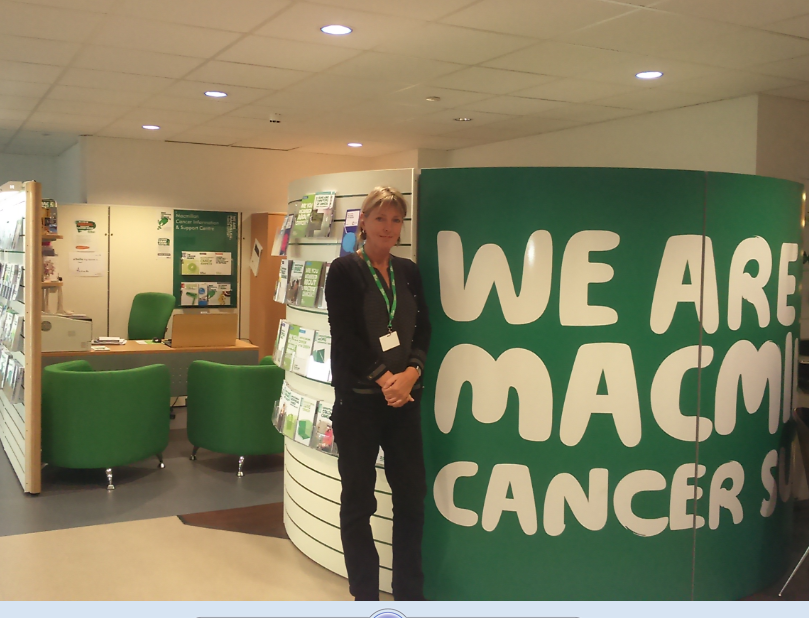 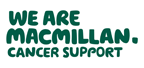 Telephone 0151 552 1860
Email wih-tr.macmillansupport@nhs.net

Or contact the Macmillan Support line free on 0808 808 00 00